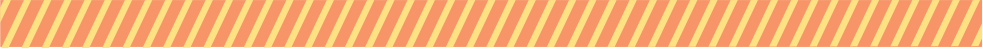 Demanda y Oferta Turísticas en la Ciudad de Cuenca3er Boletín 2016
Presentación de Información Estadística 
Período Septiembre – Diciembre
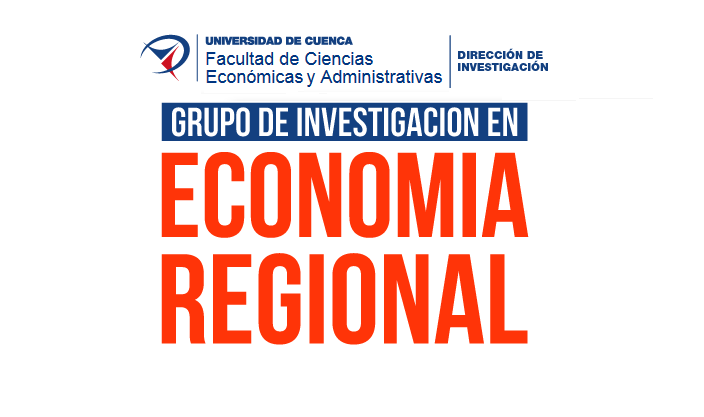 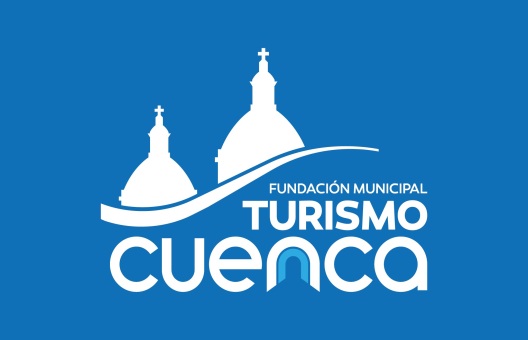 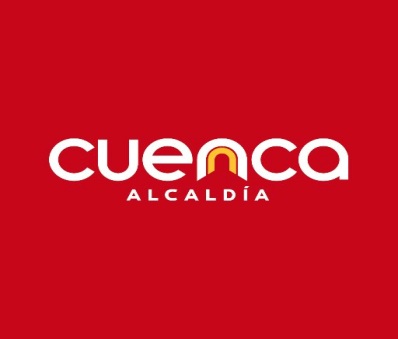 ////////////////////////
Perfil del Visitante Extranjero
Periodo septiembre – diciembre 2016
Gasto Promedio Diario
22% Visita Familiares
Estadía Promedio
INFORMACION ADICIONAL
30% USA
$54
20% Negocios
10% COLOMBIA
● Edad entre 30– 40 años
● 51% Solteros 
● 52% Viaja Solo
● 63%  Con estudios   
     superiores
● 48% Seleccionan 
     Cuenca por su clima
● 47% Vienen por 
     recomendación
● 27% Se informó por 
     Internet: Trip Advisor. 
     Redes Sociales y Google
● 54% Se queda en hoteles
● 32% En casa de amigos / 
     familia
9% PERÚ
5% CANADÁ
3% ALEMANIA
40% Recreación
3 Días
////////////////////////
Perfil del Visitante Nacional
Periodo septiembre – diciembre 2016
Gasto Promedio Diario
29% Negocios
Estadía Promedio
INFORMACION ADICIONAL
30% Quito
$37
8% Recreación
● Edad entre 20– 40 años
● 43% Solteros 
● 52% Viaja Solo
● 48%  Con estudios   
     superiores
● 32% Seleccionan 
     Cuenca por su clima
● 55% Vienen por 
     recomendación
● 18% Se informó por 
     Internet: Redes Sociales
     Google y sitios de viaje.
● 54,6% Se queda en casa 
     de amigos / familia
● 33,9 % Se queda en 
     hoteles
8% Guayaquil
7% Machala
7% Loja
39% Visita Familiares
3 Días
////////////////////////
Porcentaje de Ocupación Anual: 34,72%
Tarifa Promedio Anual: $33,72
////////////////////////
////////////////////////
RevPar Anual: $11,75
COMPARATIVO % DE OCUPACIÓN HOTELES DE LUJO Y PRIMERA
Fuente: Encuesta coyuntural del alojamiento Ministerio de Turismo  del Ecuador
INGRESO DE TURISTAS  AL ECUADOR 
PERIODO 2012 - 2016
Fuente: Estadísticas Turísticas - Ministerio de Turismo  del Ecuador
http://servicios.turismo.gob.ec/index.php/portfolio/turismo-cifras/19-inteligencia-de-mercados/movimientos-migratorios-por-mercado/2